USDA Pesticide Data Program
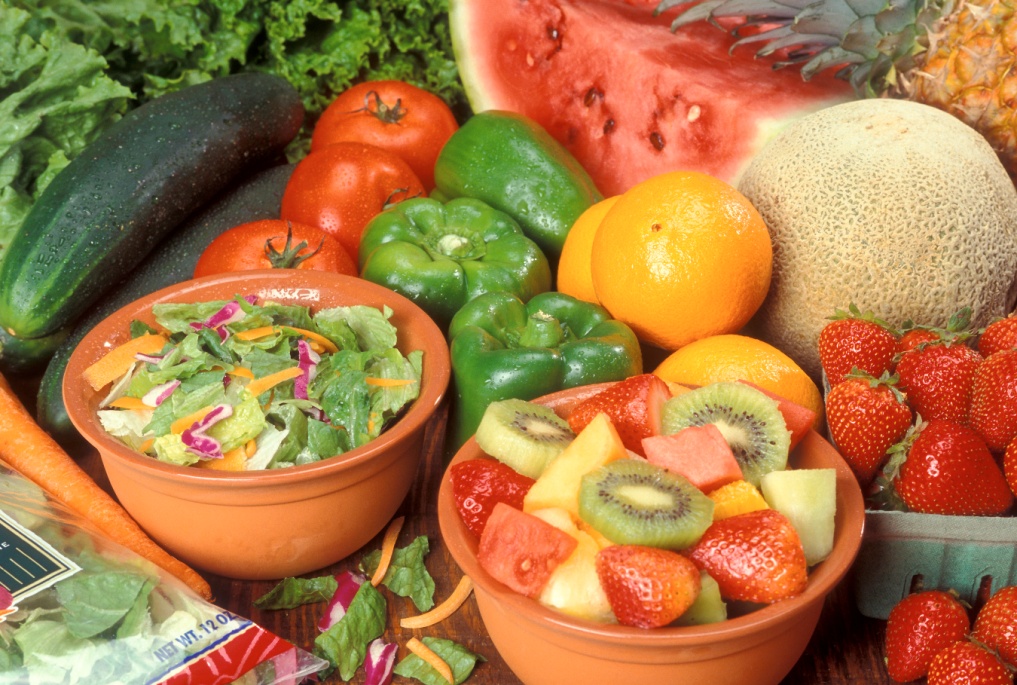 USDA Fruit and Vegetable Industry Advisory Committee
August  14, 2019
PDP Mission
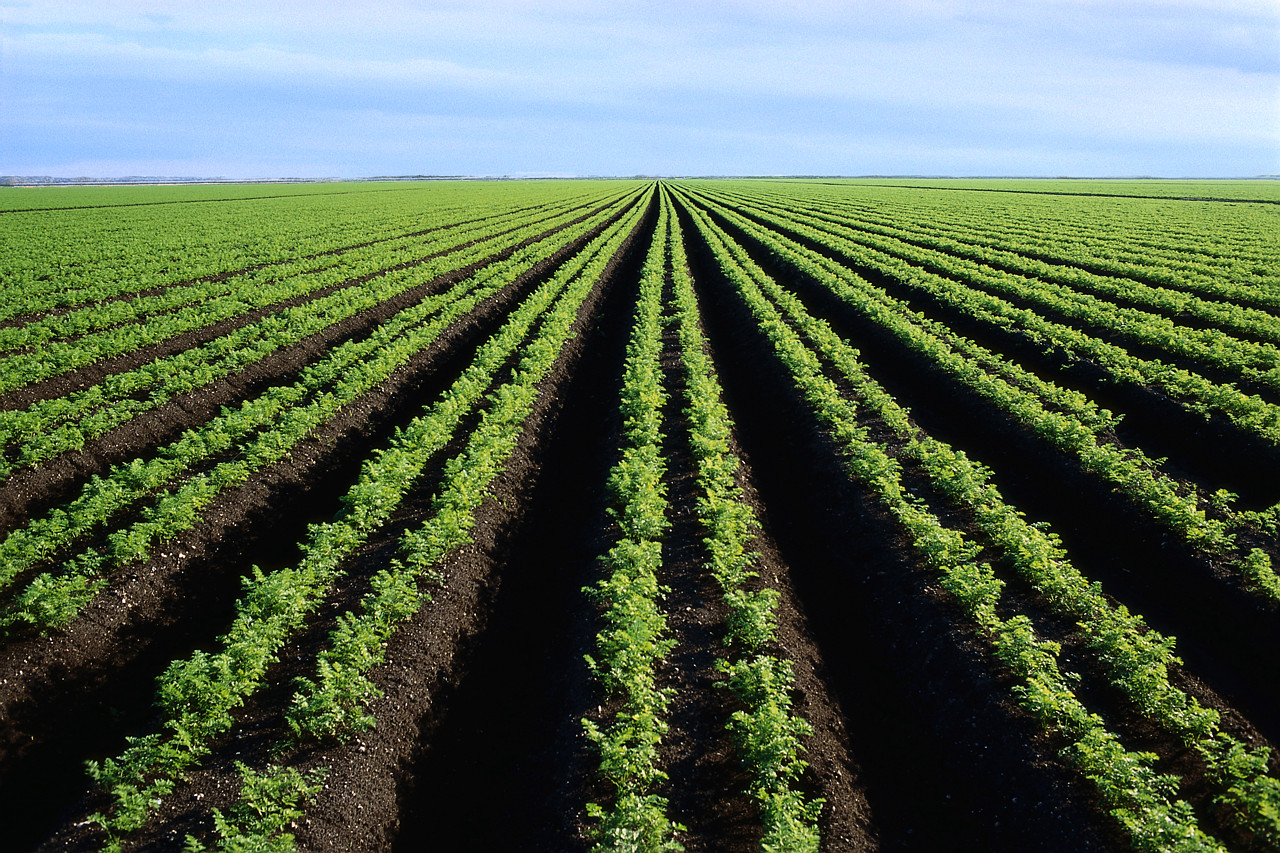 Provide high quality, nationally representative pesticide residue data for US foods 
To fulfill USDA’s responsibility under the Food Quality Protection Act of 1996
Provide EPA with data for dietary risk assessments and pesticide registration review decisions
Provide information to FDA on violations
Support marketing of U.S. commodities
PDP Approach Overview
3
PDP Participating States
Funded through Cooperative Agreements with States
State Departments of Agriculture 
PDP chemists serve as State liaisons
PDP staff provide logistical and operative support
State participating in PDP
State where produce is directly marketed from participating States
Commodity and Analyte Selection
Commodity and priority pesticide analytes selected by USDA in collaboration with EPA
Foods tested are usually high consumption commodities with emphasis on the diets of infants and children
Analytes tested are based on US pesticide registrations
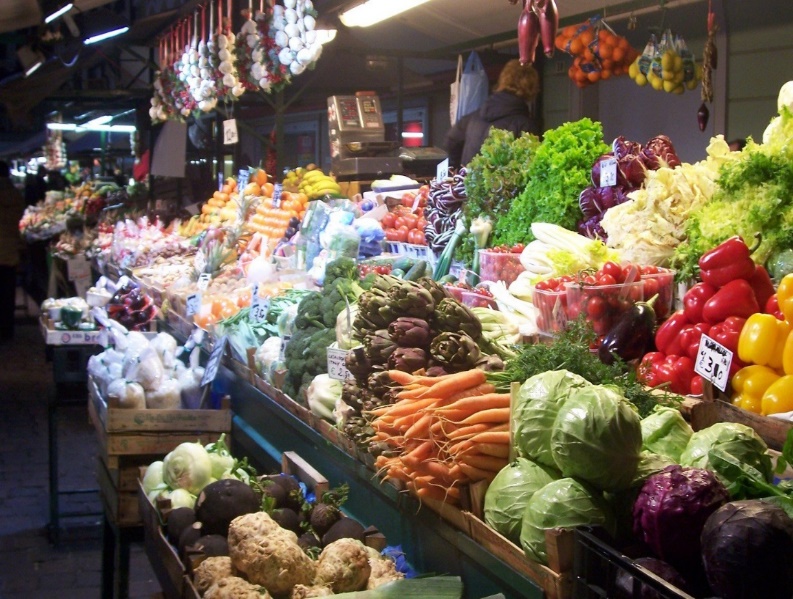 PDP Commodity Counts (1991-2019)
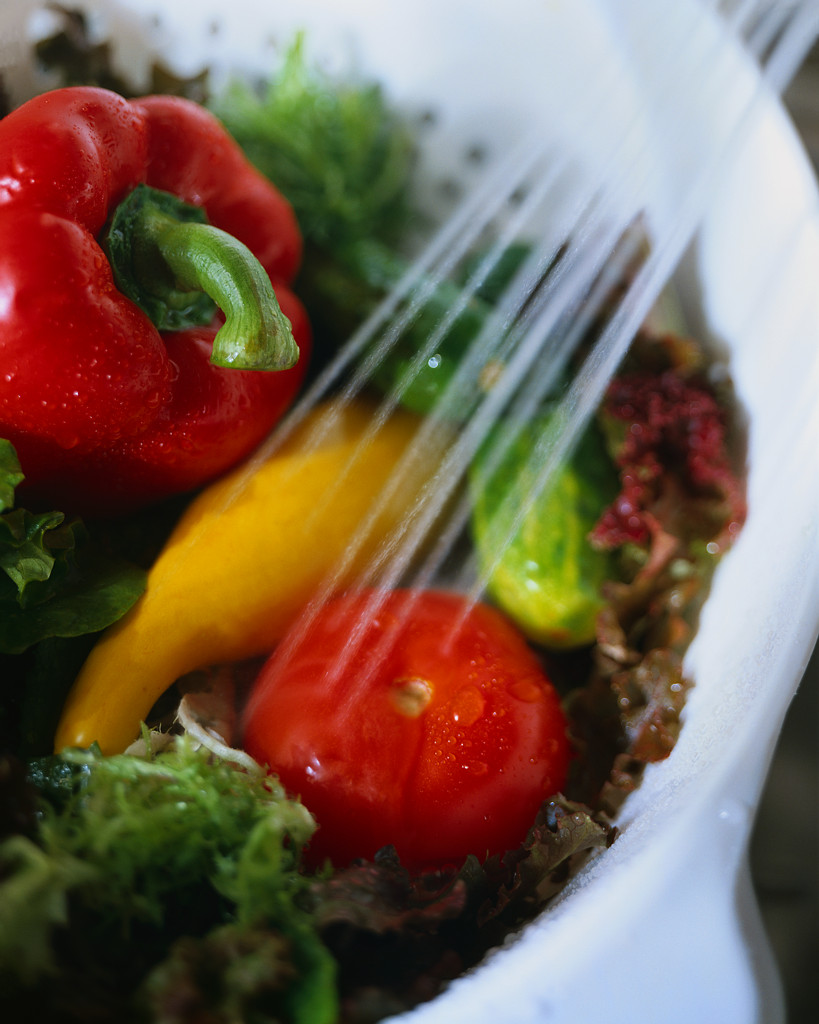 Sampling Framework
USDA’s National Agricultural Statistics Service designs the sampling framework 
based on probability-proportional-to-size
Represents U.S. population and therefore reflects consumption
Random sampling includes 
domestic & imported 
organic & traditionally-grown foods
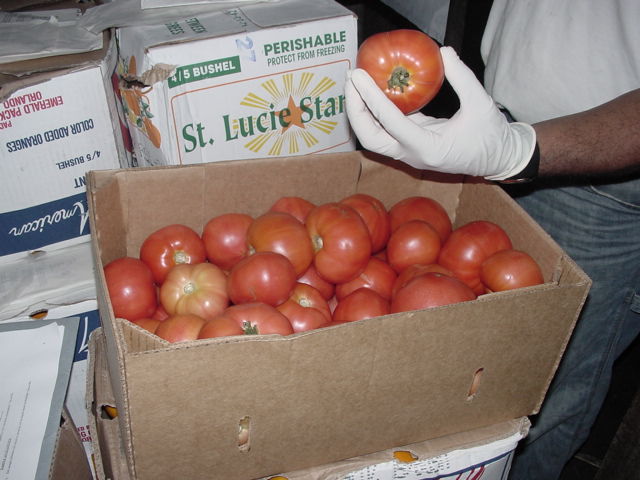 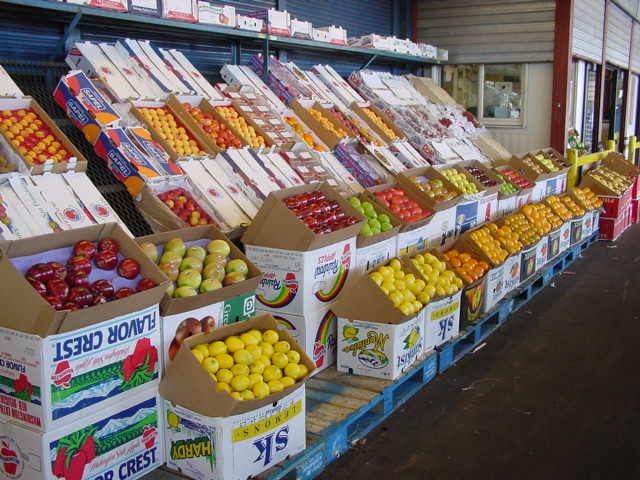 Sampling Timeframe
High consumption commodities and foods highly consumed by infants and children are tested for 2 consecutive years
Sampling rates/timeframes adjusted to reflect seasonality
Rotation of high consumption items every 5 years
New commodities based on data needs requested by EPA
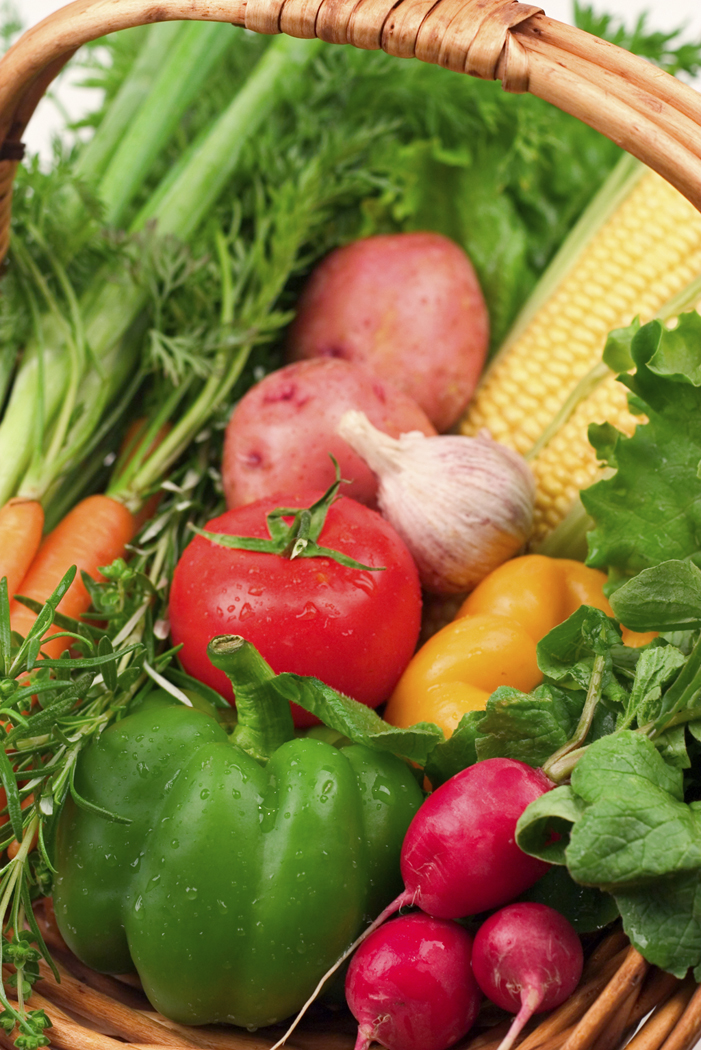 Sampling
59 samples/commodity/month for most 
 Equates to more than 700 samples per commodity per year
 Sample information captured via tablet or laptop by inspectors onsite
 Major food distribution centers and terminal markets
 Number of samples collected is apportioned according to population
State Samples Per Month
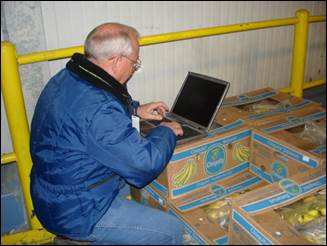 Sample Preparation and Extraction
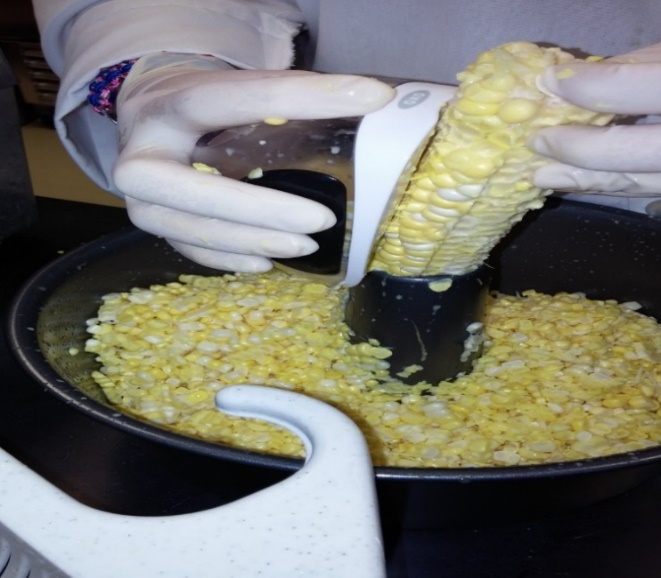 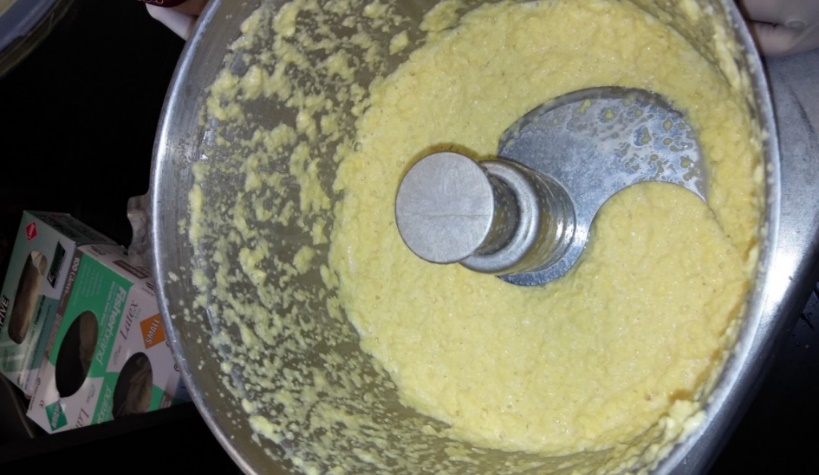 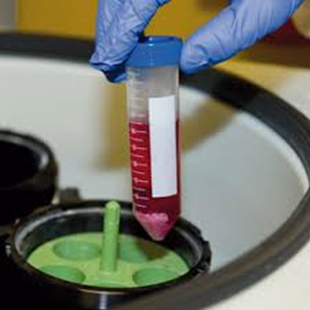 QuEChERS
Quick 
Easy
Cheap
Effective 
Rugged 
Safe
Laboratory Analysis
One or two laboratories analyze each commodity
Test for 170-450 pesticides/metabolites/ isomers using  Multiresidue Methods (MRMs) 
Lists of required compounds are commodity-specific
State-of-the-art instrumentation
GC/MS-MS and LC/MS-MS
Very low Limits of Detection (LODs): parts-per-billion
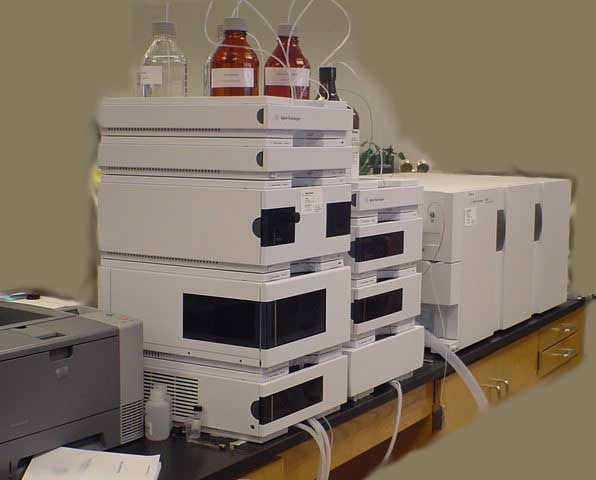 PDP QA/QC Program
Blanks, spikes, and process controls used with each sample set
Method validation required for each new commodity and pesticide
Limit of Detection (LOD) and Limit of Quantitation (LOQ) determined experimentally at ppb levels
Participation in National and International Proficiency Testing required
International accreditation required (ISO 17025)
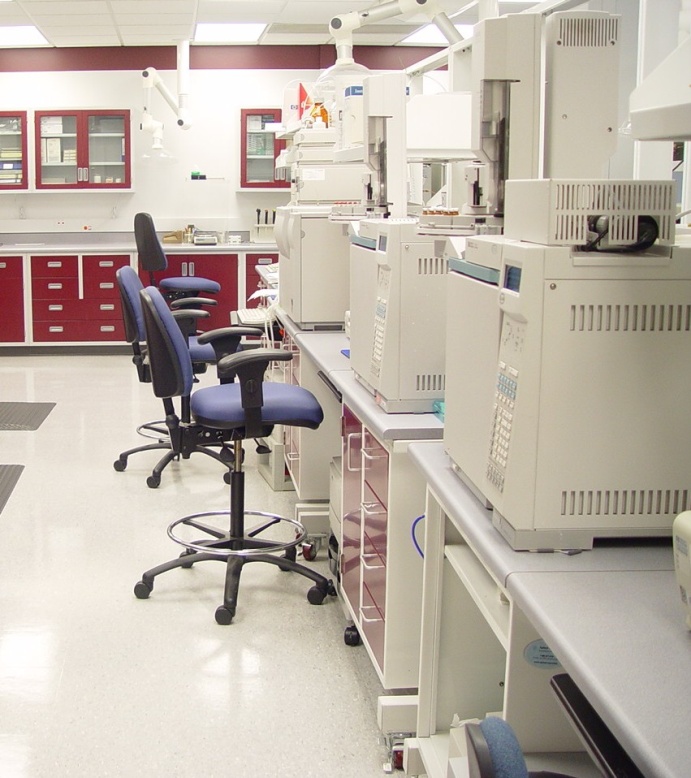 How Are PDP Data Used?
Pesticide tolerances evaluated by EPA using PDP data
Pesticide uses re-registered or cancelled based on outcome of tolerance evaluations
Monitor compliance with U.S. EPA tolerances and report tolerance violations to FDA
Facilitate export of U.S. commodities
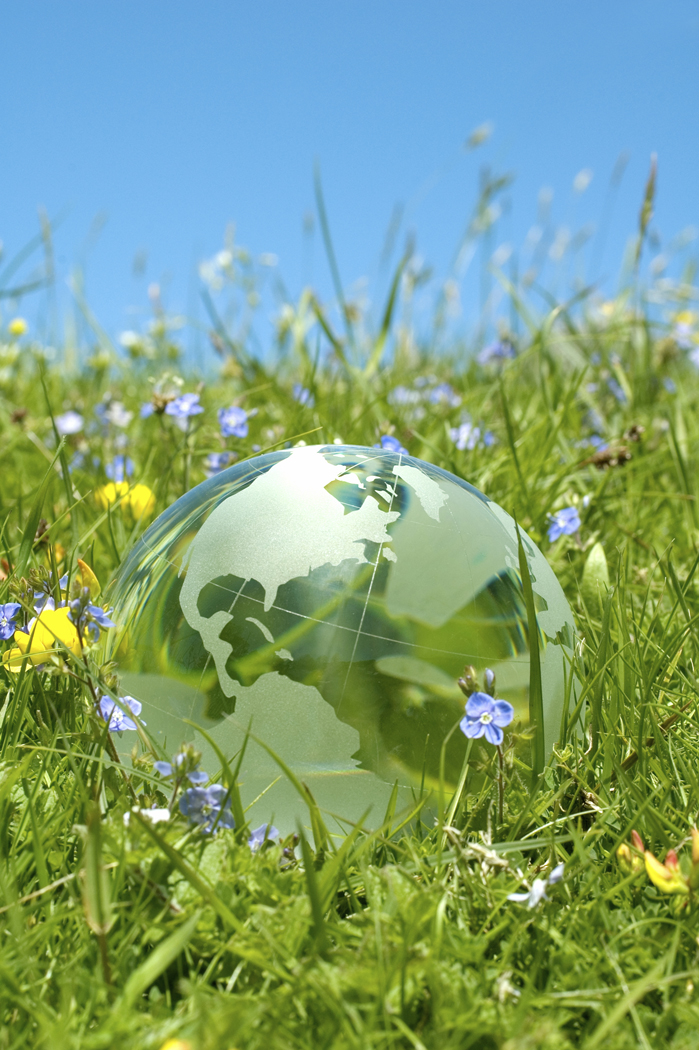 Dicamba Data Summary (1)
14
Dicamba Data Summary (2)
15
PDP Data are All Publically Available
Annual Summary
Website 
Printed Copy
Downloadable Database
Data for specific commodity and pesticides
PDP Database Search App

www.ams.usda.gov/pdp
Thank You!Contact:  Brenda FoosDirector, Monitoring Programs DivisionPesticide Data ProgramBrenda.Foos@usda.gov202-572-8167